A Cor da cultura – arte africana e brasileira como gerador de cultura.
Professor: Henrique de Oliveira Batistote
Data: 01/10/2019 até 14/12/2019
Ed. Infantil
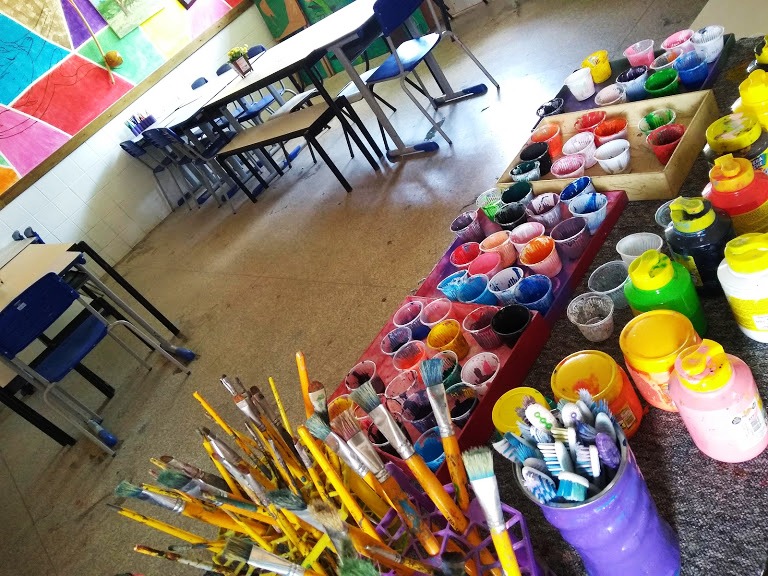 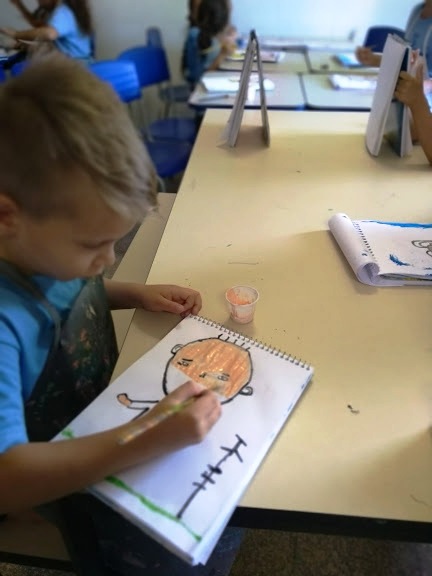 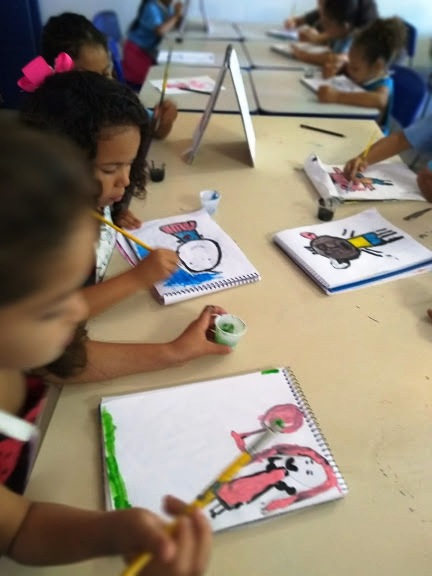 Preparação da sala
Autorretrato com a cor da pele
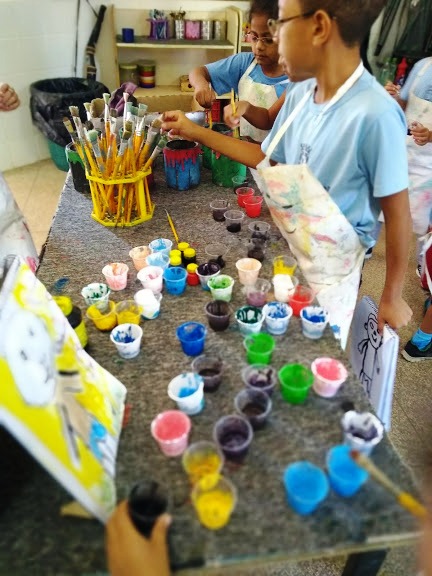 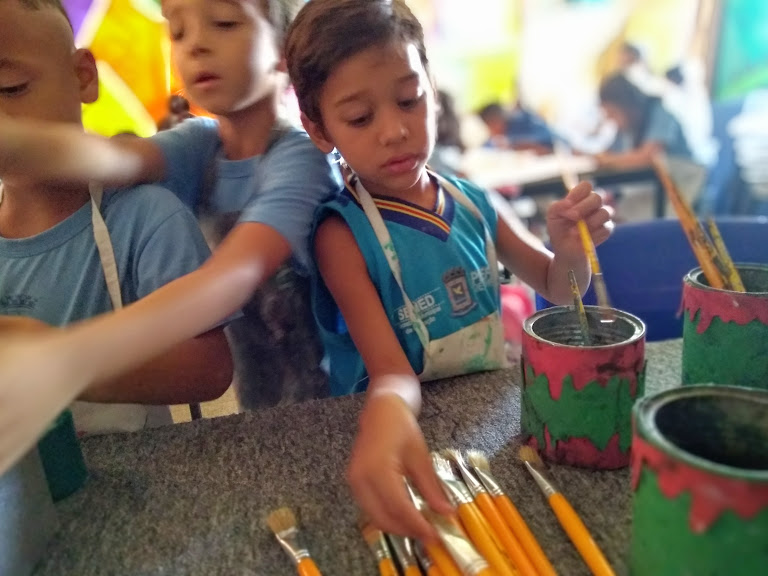 Autorretrato com a cor da pele
Mistura das cores para chegar no tom
Escolha do material – procura do pincel
Data: 01/10/2019 até 14/12/2019
Ed. Infantil
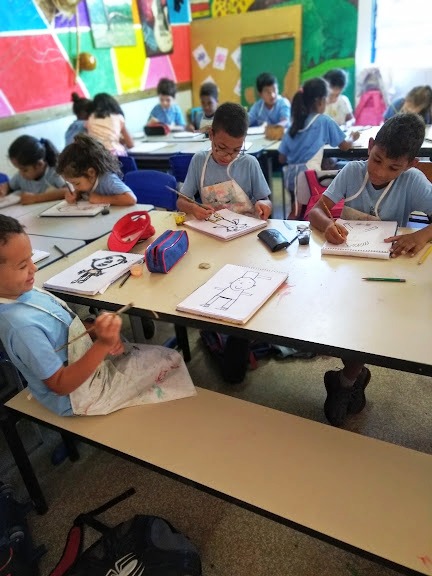 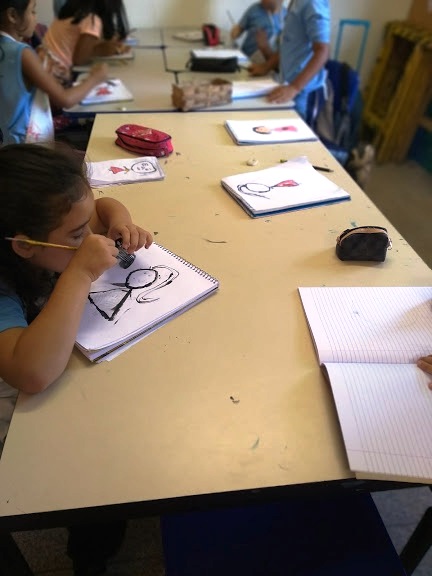 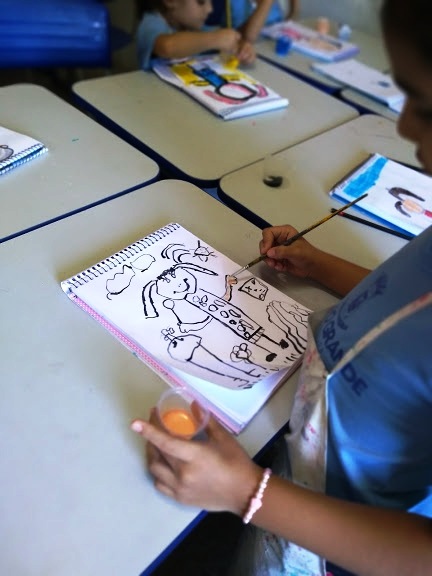 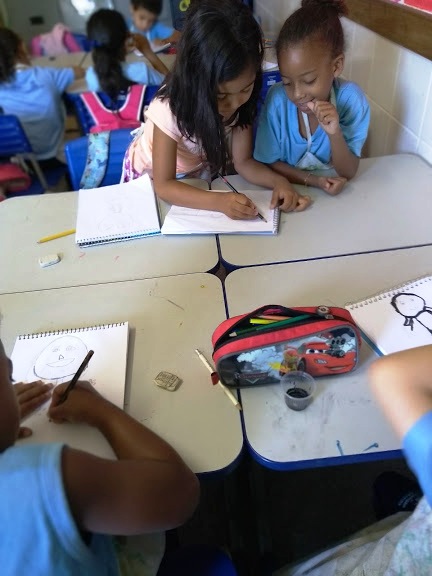 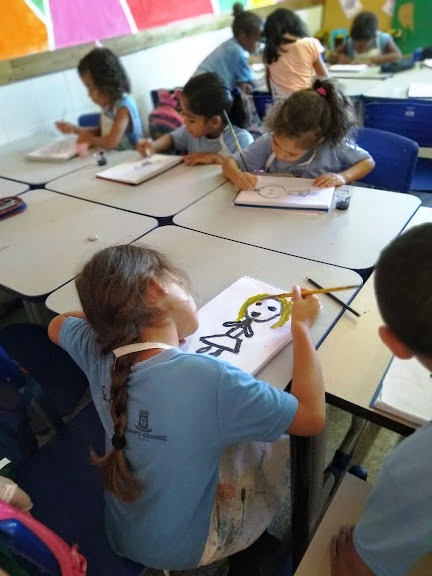 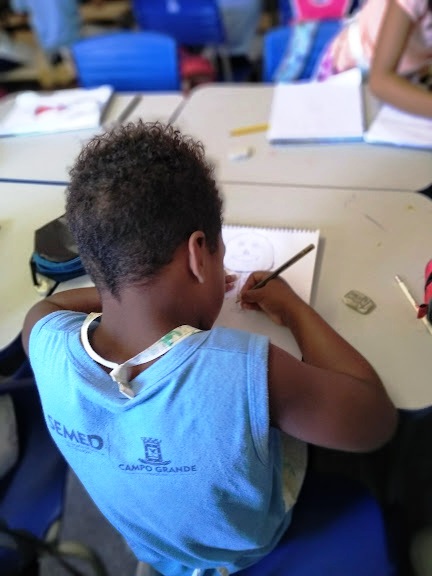 Desenho e pintura do autorretrato – cores e tons
Data: 01/10/2019 até 14/12/2019
Ed. Infantil
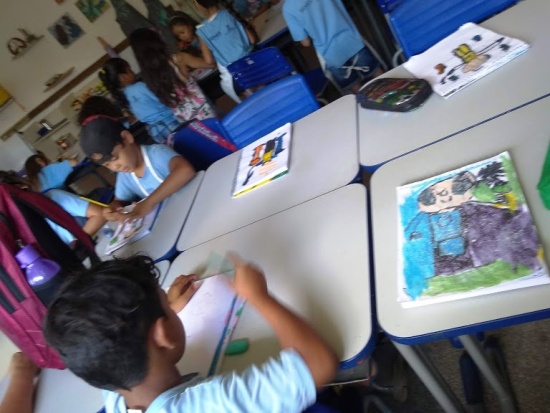 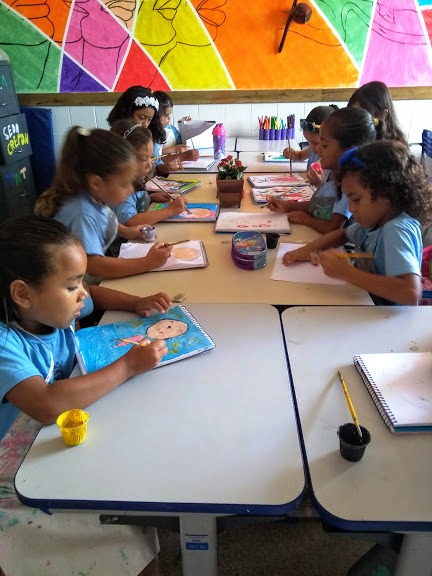 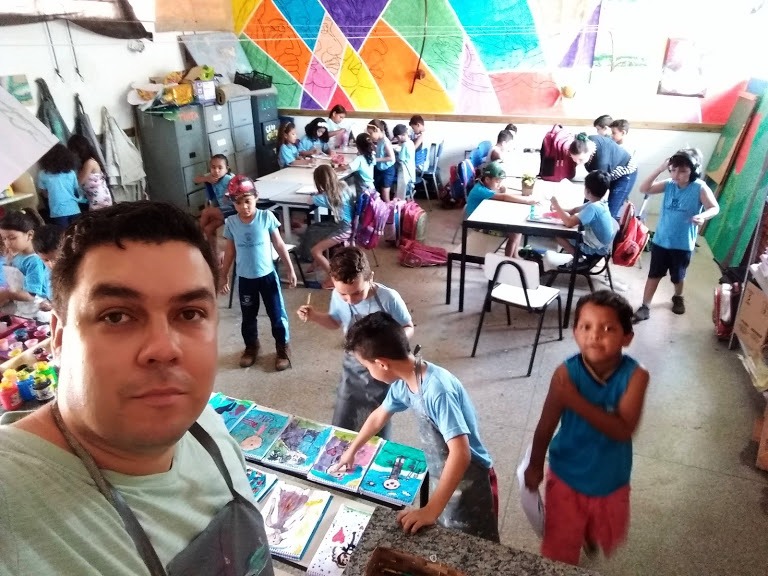 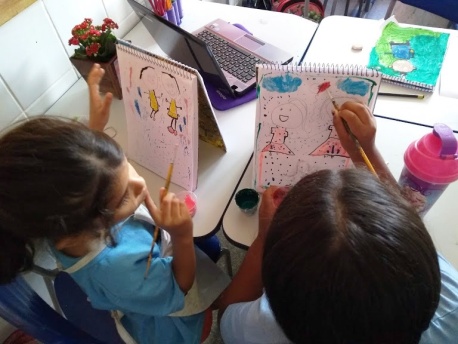 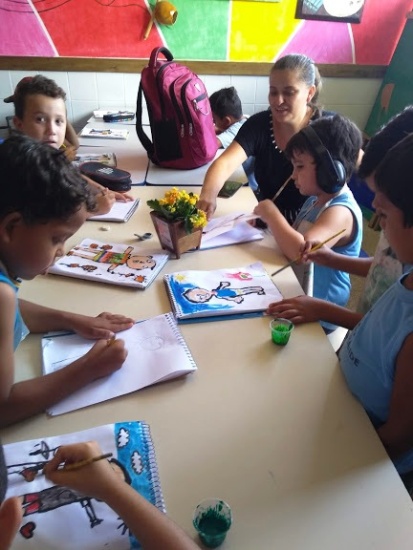 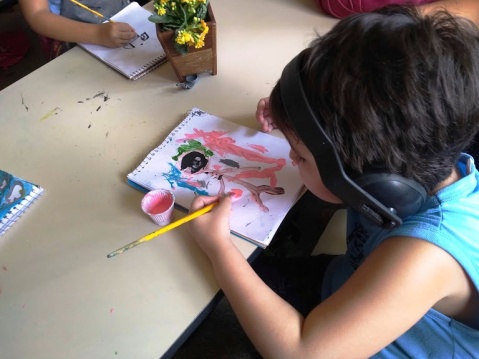 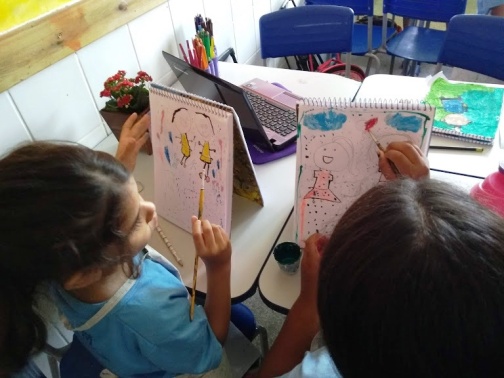 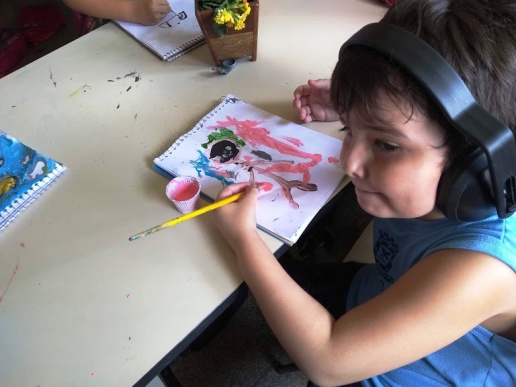 Desenho e pintura do autorretrato – cores e tons
Data: 01/10/2019 até 14/12/2019
Ed. Infantil
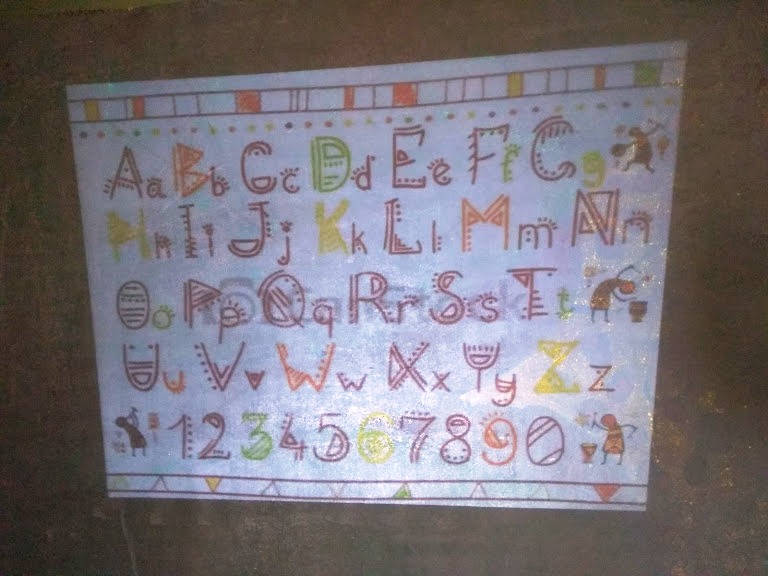 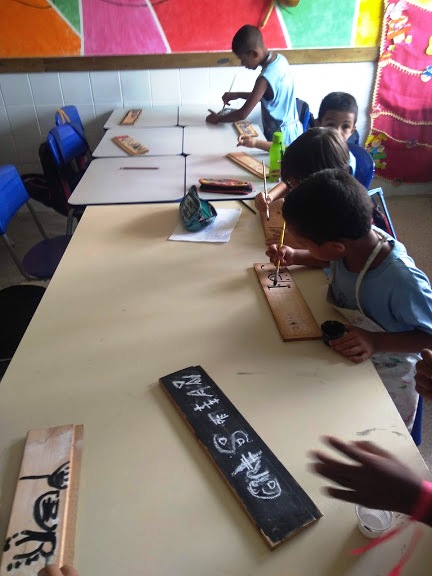 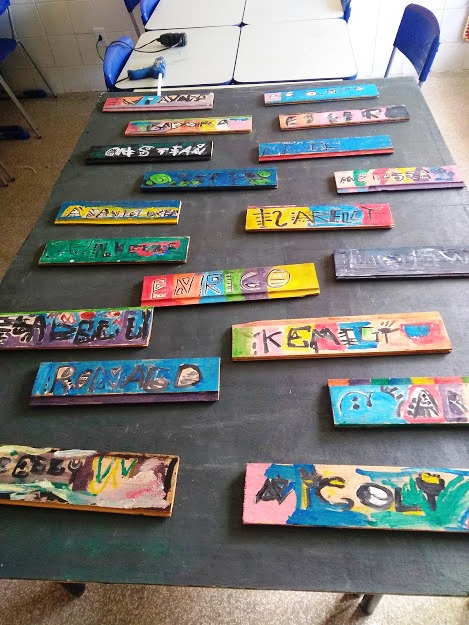 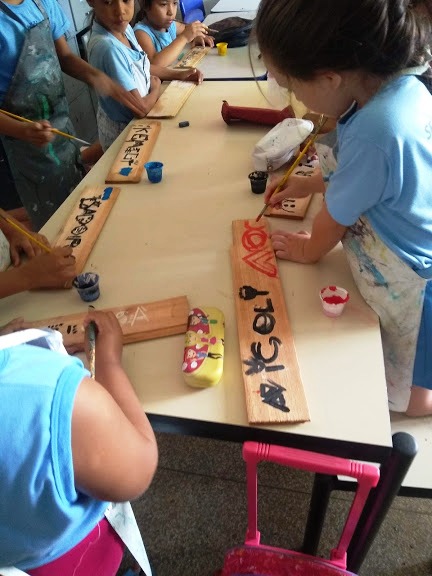 Grafismo Africano -  um jeito “outro” de escrever o alfabeto.
Data: 01/10/2019 até 14/12/2019
Ed. Infantil
Berimbal
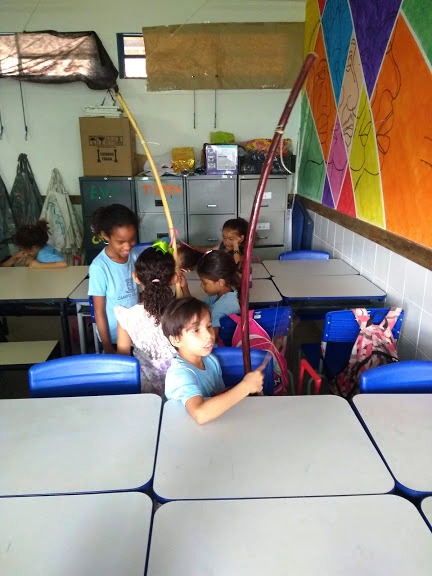 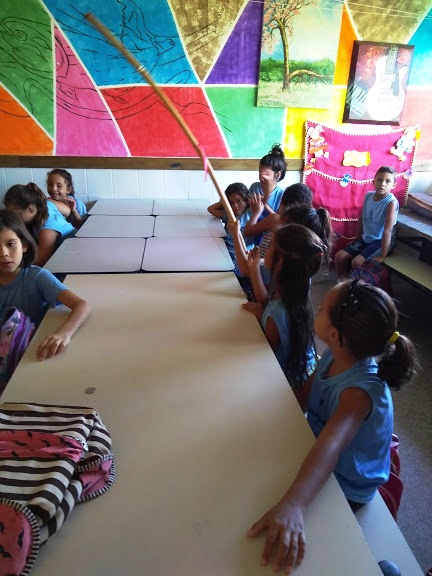 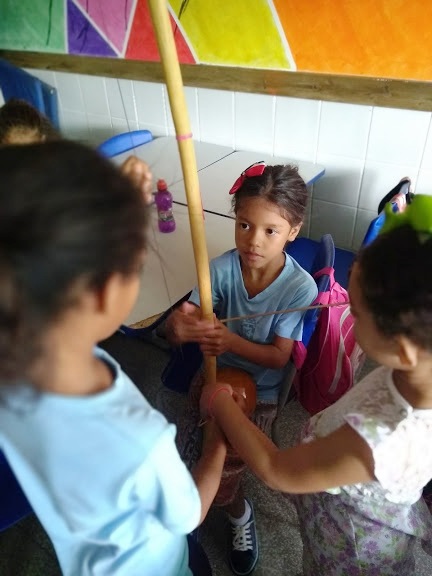 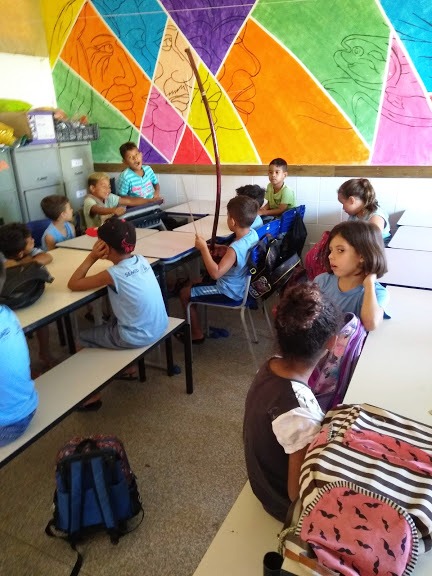 Símbolo da resistência africana no Brasil.
Data: 01/10/2019 até 14/12/2019
Ed. Infantil
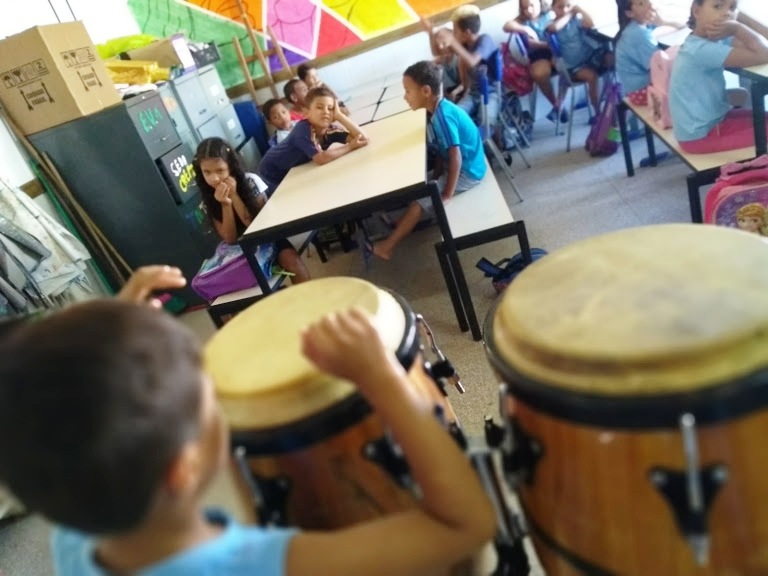 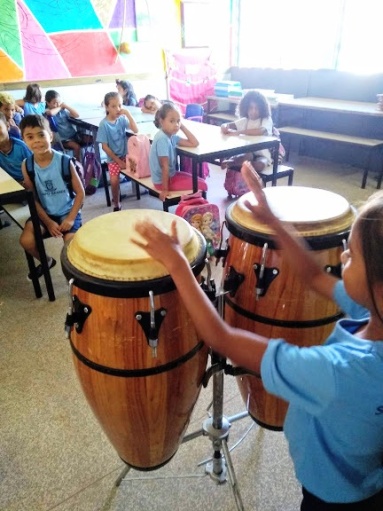 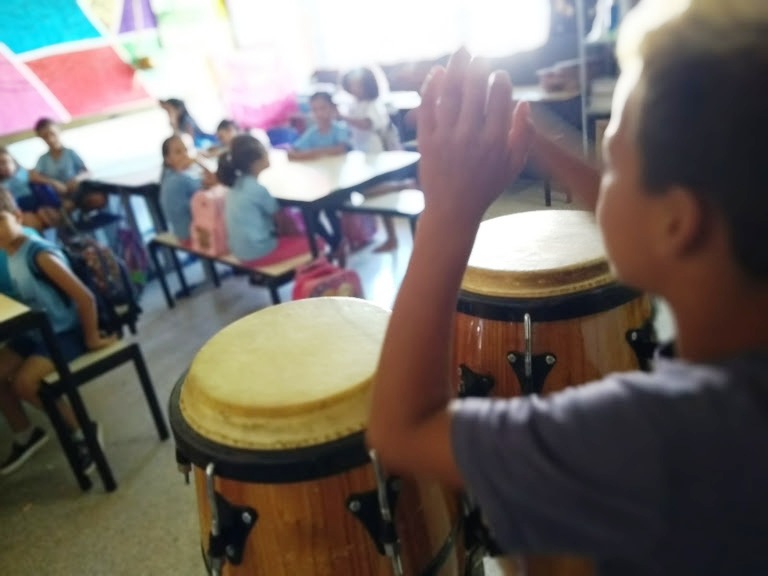 Atabaque ou conga: instrumento musical de percussão afro-brasileira.
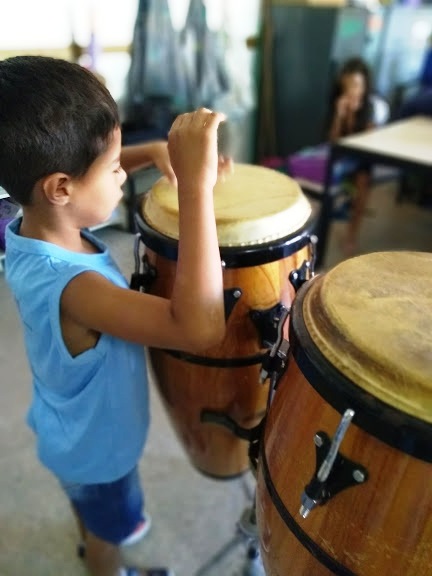 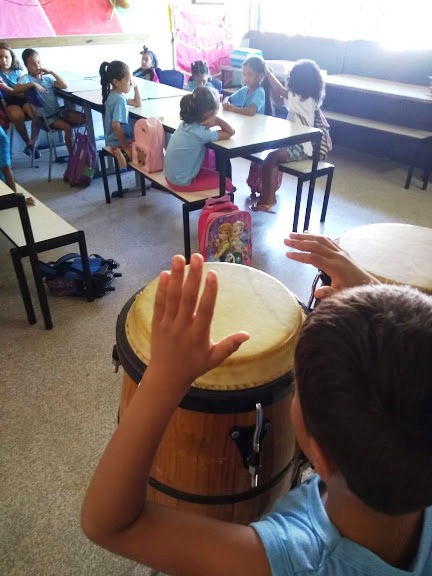 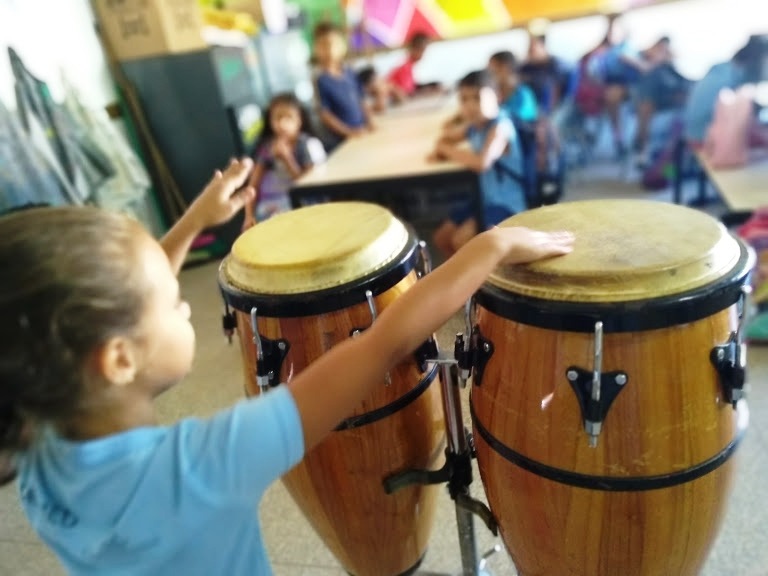 Data: 01/10/2019 até 14/12/2019
Ed. Infantil
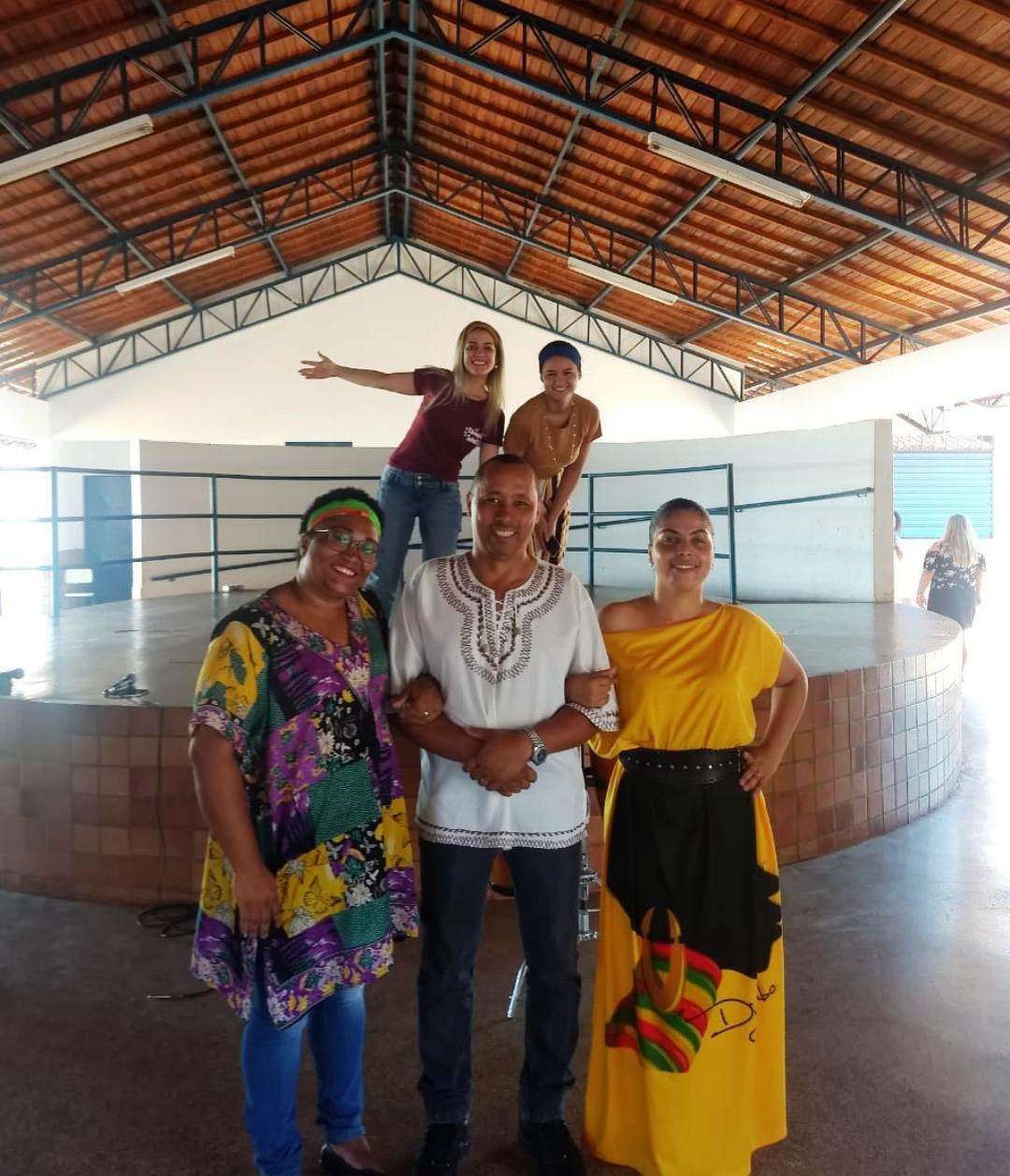 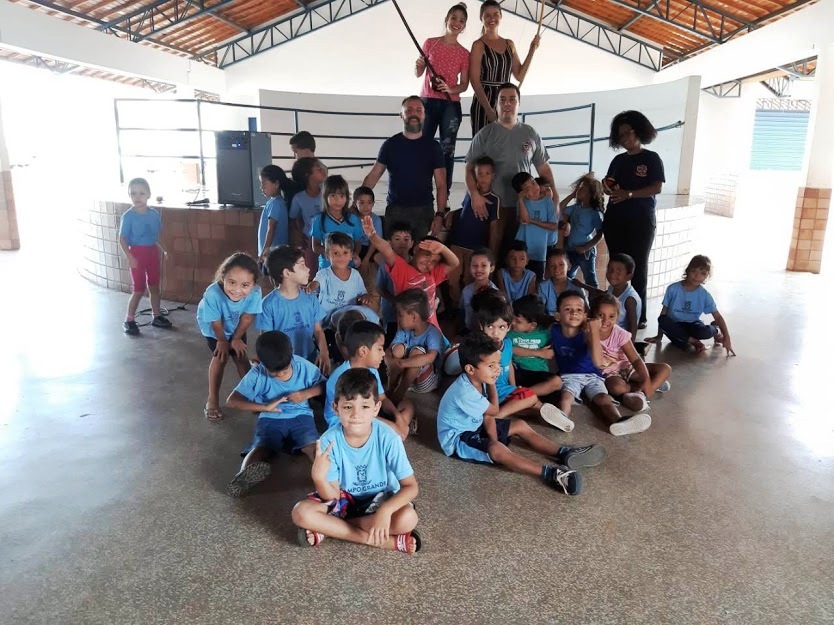 A Roda
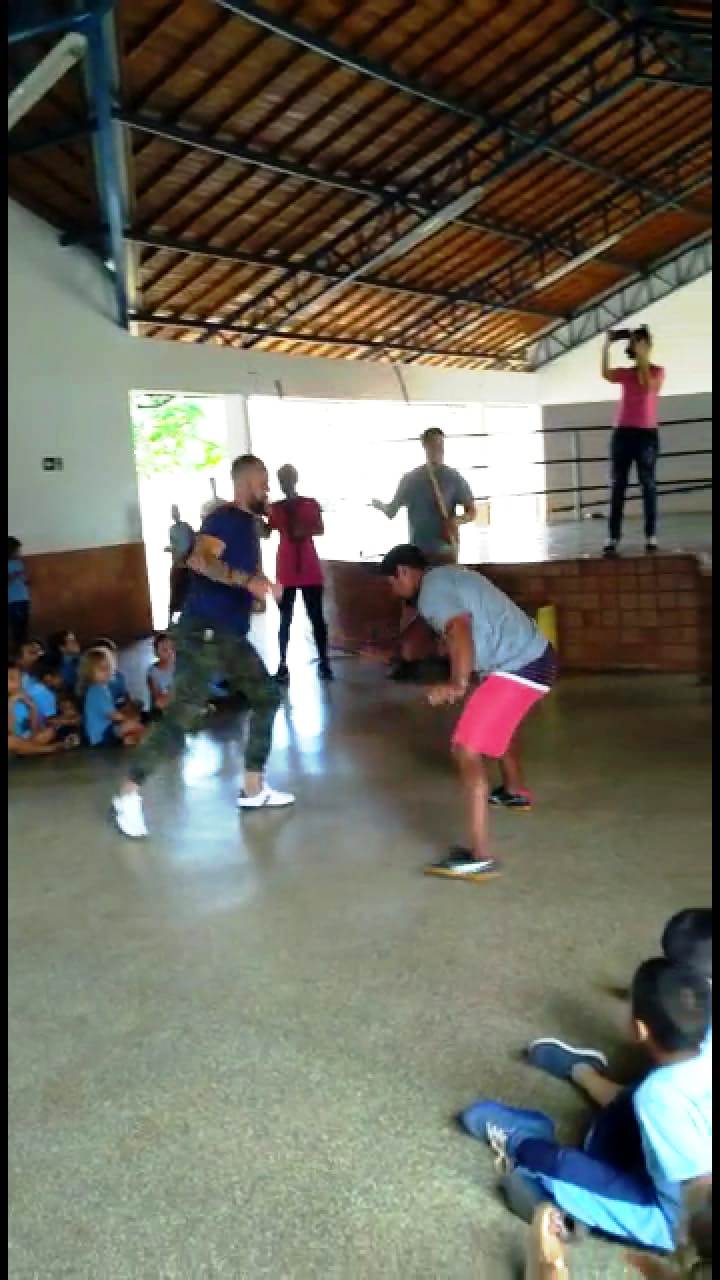 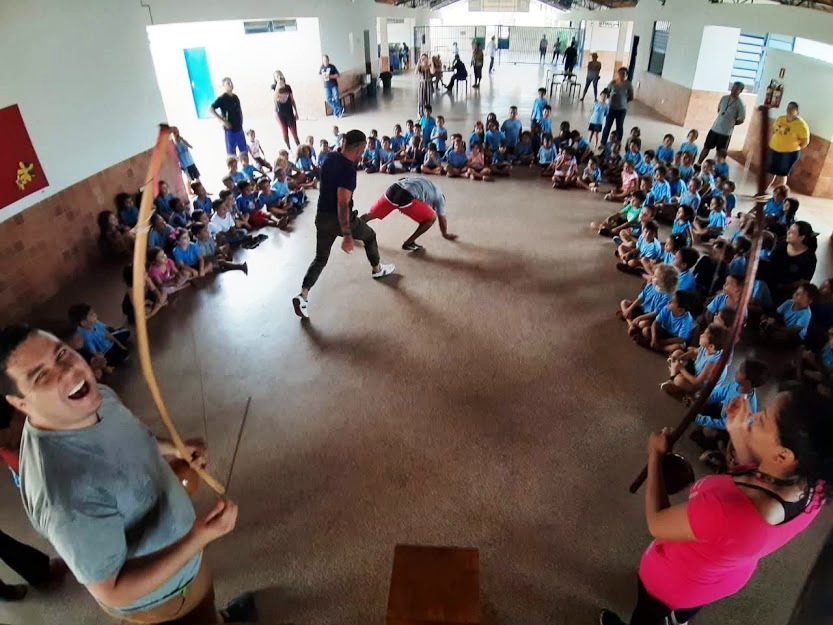 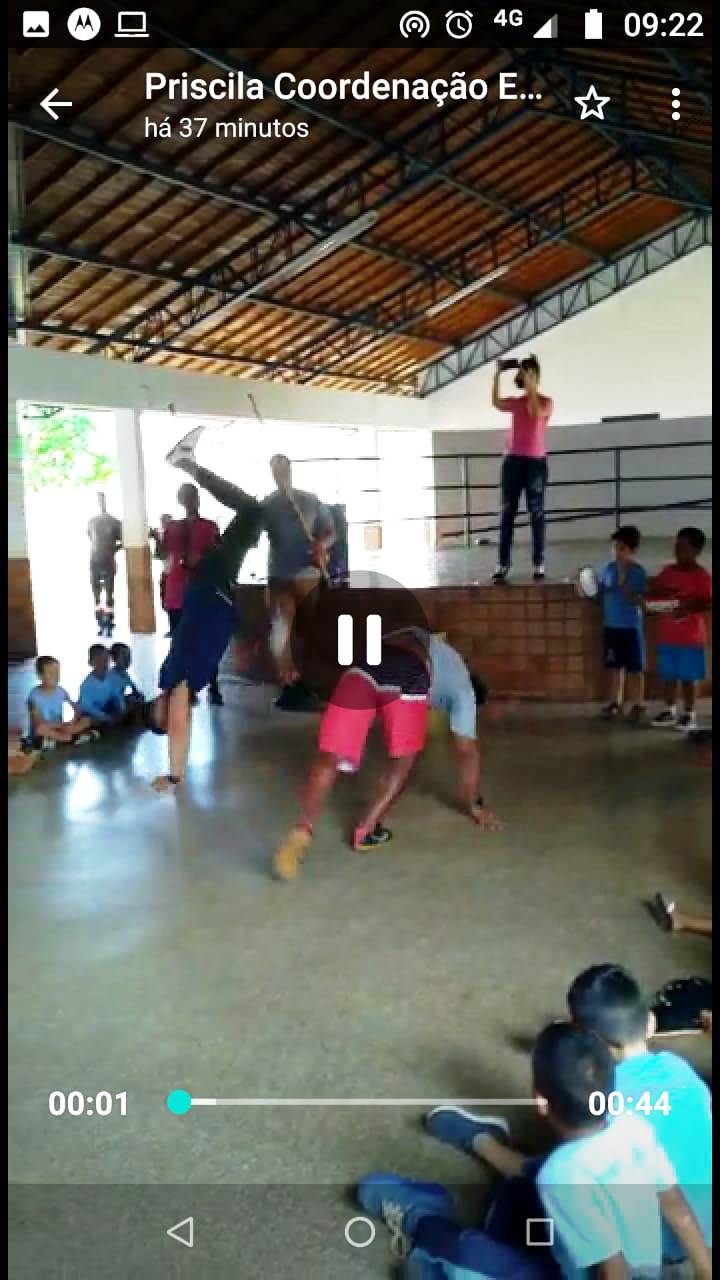 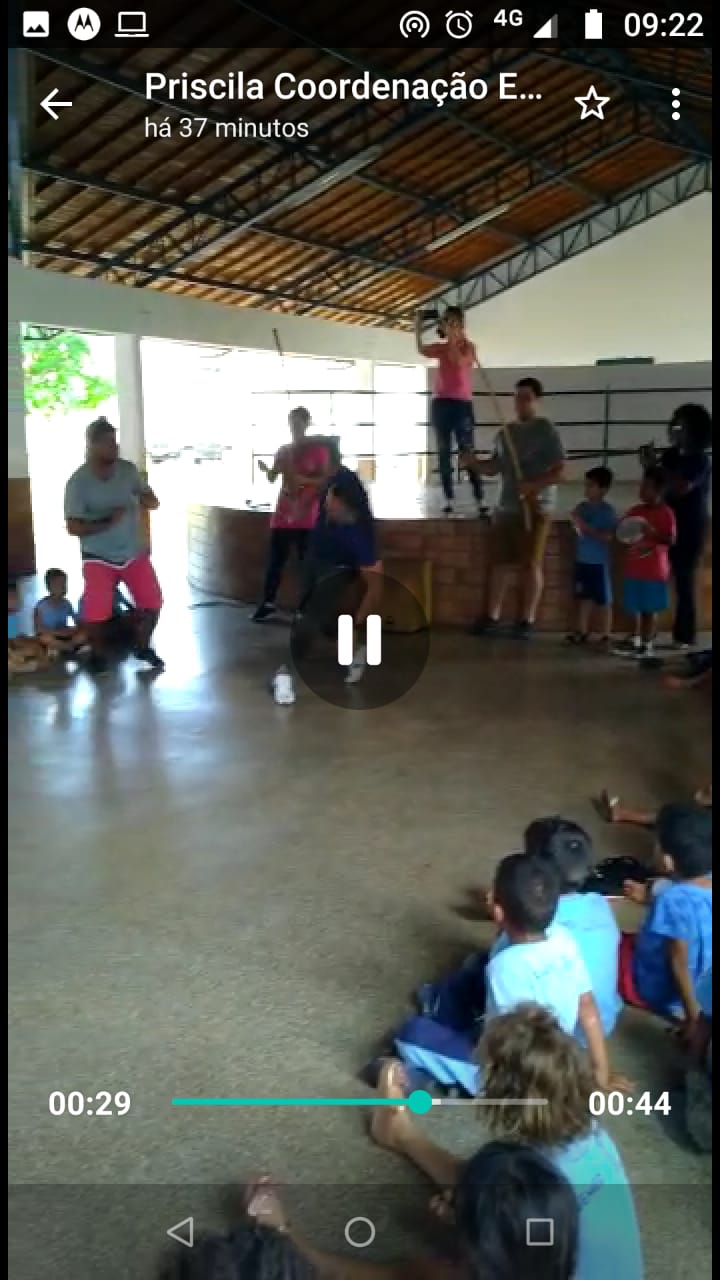 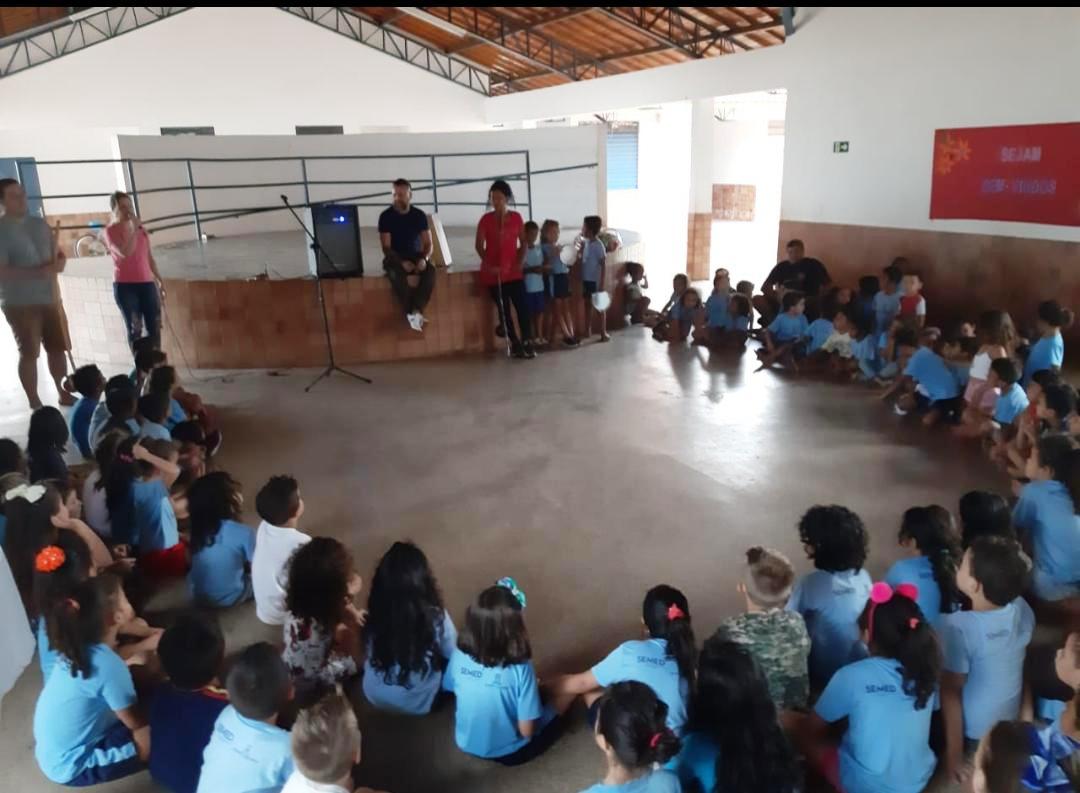 Data: 01/10/2019 até 14/12/2019
Ed. Infantil
Escola Municipal Profª. Maria Regina de Vasconcelos Galvão
Campo Grande – MS.
Professor: Henrique de Oliveira Batistote
Data: 01/10/2019 até 14/12/2019
Ed. Infantil